Copilot Scenario Library
Discover industry and role-based scenarios
Copilot value journey
Grow value from a base of solid usage and individual productivity and then extend though agents to impact organizational KPIs.
Org Value
Role-based Copilot agents
Copilot Studio custom agents
Extend
Functional Value
Copilot Studio pre-built agents
Microsoft 365 Copilot functional scenarios
Buy
Individual Value
Microsoft 365 Copilot universal prompts (Meeting Recap, Summarize an email, etc.)
Top 10 to "Try First"
with Microsoft 365 CopilotFoundational skills for new users
1
2
3
4
5
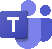 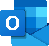 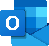 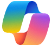 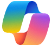 Recap a meeting – let Copilot keep track of key topics and action items so you can stay focused during the meeting and avoid listening to the recording after.
Summarize an email thread 
– get quickly caught up to a long, complex email thread.
Draft email 
–  personalize the tone and length.
Summarize a document 
– get right down to business by summarizing long documents and focusing on the relevant sections.
Tell me about a topic/project 
– provide insights and analysis from across multiple sources to get up to speed quickly.
Draft an email to [name] that informs them that Project X is delayed two weeks. Make it short and casual in tone.
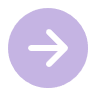 Draft an email with notes and action items from meeting
Click on the Summarize icon
Give me a bulleted list of key points from file
Tell me what's new about topic organized by emails, chats, and files?
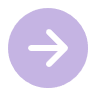 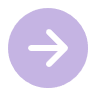 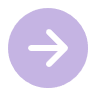 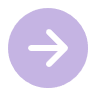 6
7
8
9
10
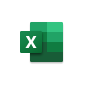 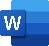 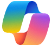 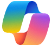 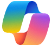 Give me some ideas for …
– boost your creativity with ideas for your work such as agendas, product names, social media posts, etc.
Help me write … 
– jumpstart creativity and write and edit like a pro by getting a first draft in seconds.
What did they say … 
– when you vaguely remember someone mentioning a topic, have Copilot do the research.
How do I …
– let Copilot help you build or fix formulas in Excel.
Translate a message 
– with business becoming increasingly international, it’s important to be able to read or write messages in other languages.
Suggest 10 compelling taglines based on file
Generate three ways to say [x]
What did person say about topic
How do I sum values that are greater than 0?
Translate the following text into French:
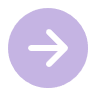 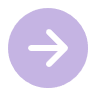 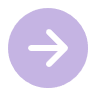 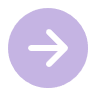 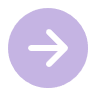 For more prompts, visit Copilot Lab at: aka.ms/CopilotLab
”Effort” level for each scenario
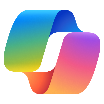 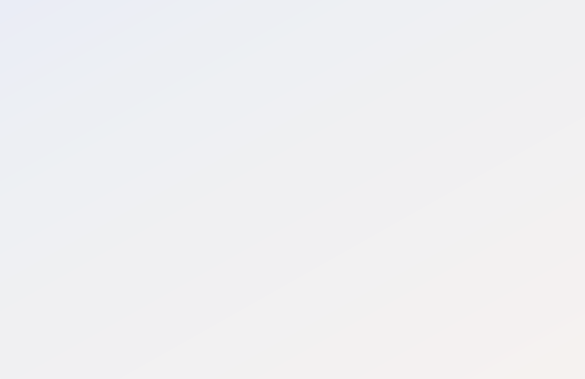 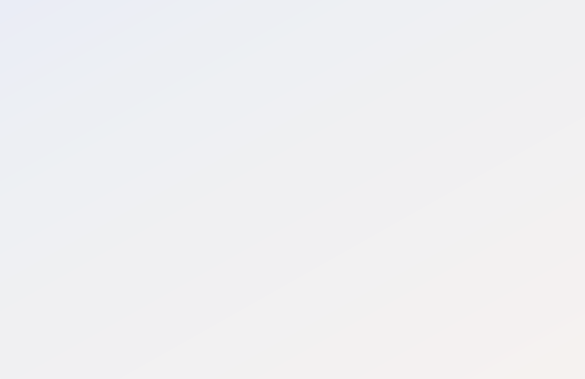 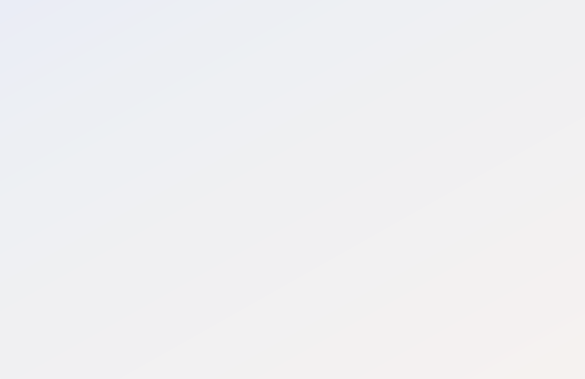 Extend
Buy
Start
3
2
1
Tailor your data, systems and workflows via Copilot agents
Unlock productivity out of the box
Your first step into generative AI
Microsoft 365 Copilot
Security Copilot
Microsoft Copilot
Role-based Copilot agents
Copilot Studio
Azure AI Studio
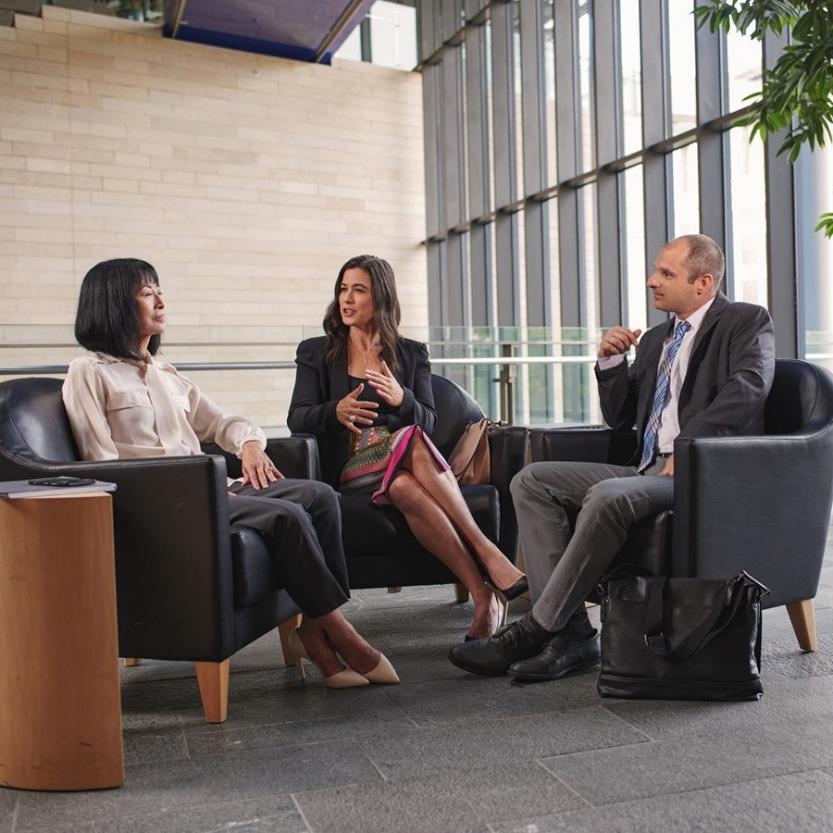 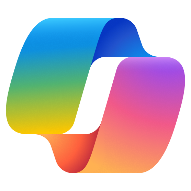 Copilot scenarios forGovernment
Copilot scenarios forGovernment
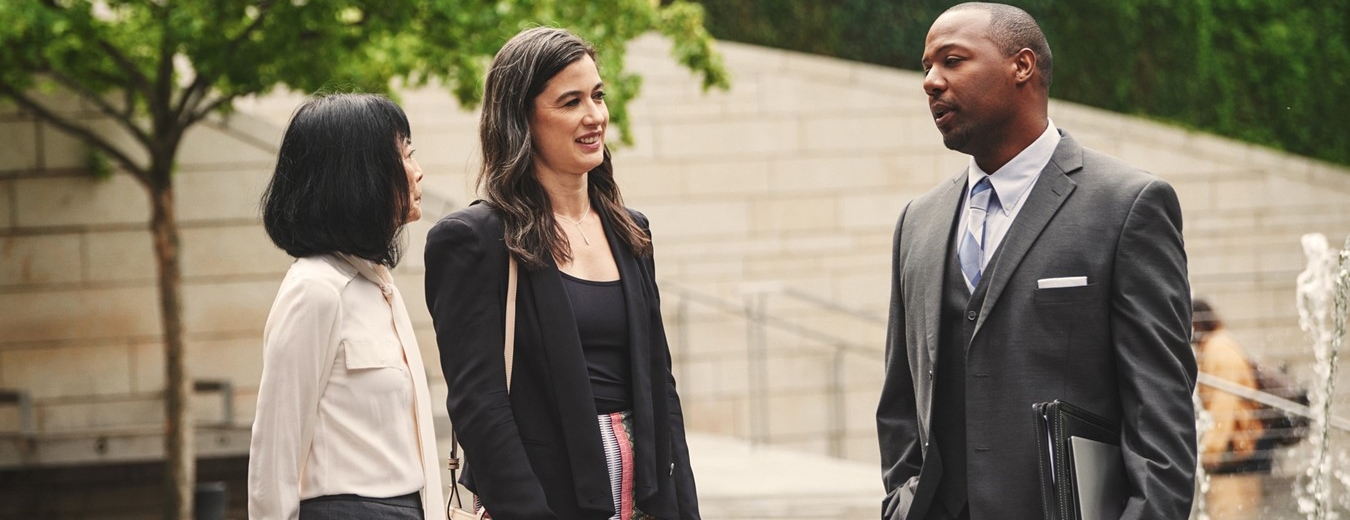 Overview and KPIs
Day in the life
Use case by role
KPIs play a crucial role in the sector, providing a compass to navigate toward success. Let's dive into KPIs for IT and how Copilot can assist.
See how real-life Government employees are using Copilot in their day-to-day.
Copilot can simplify the tasks that Government leaders perform every day. Look at key use cases and how Copilot can be your AI assistant along the way.
Copilot solutions in Government
AI is transforming crucial tasks in the Government such as budgeting, forecasting, communications, and cross-departmental collaboration. AI guided experiences can provide the ability to analyze vast amounts of data, utilize process-based data models to uncover valuable insights, and enhance the accuracy and speed of communications and collaboration initiatives.
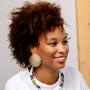 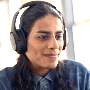 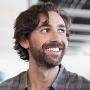 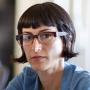 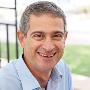 Goals and challenges
Government roles
Procurement cycle time
Enable faster delivery timelines and contract compliance percentage rates to ensure contract terms and are met.
Clerk
IT
Finance
Procurement
Communications
Microsoft Copilot opportunity to impact key functional KPIs
Copilot streamlines employee creativity and collaboration, reducing the time and effort needed to meet communication demands and bolstering public trust.
Communication speed
Improve procurement cycle time
Create faster, more meaningful, communications
Enable budget adherence
Enhance hybrid courtrooms
Courtroom efficiency
Automate the tracking of Judicial utilization to uncover data insights and increase courtroom efficiency and transparency.
Copilot can assist with...
Copilot can be extended into financial systems and other processes to bring data together and speed decision-making based on targets and trends.
Budget adherence
Improve employee experience
Revenue growth
Cost savings and avoidance
Optimize costs and help employees thrive in Government
Using AI
Key Processes
Before AI
Improve procurement cycle time - Buy
Enable budget adherence - Buy
Sticking to a budget is critical for government agencies that often have limited financial flexibility.
Maintain budgets
Track variances and plan updates
Use Copilot to streamline procurement from RFPs to contracts
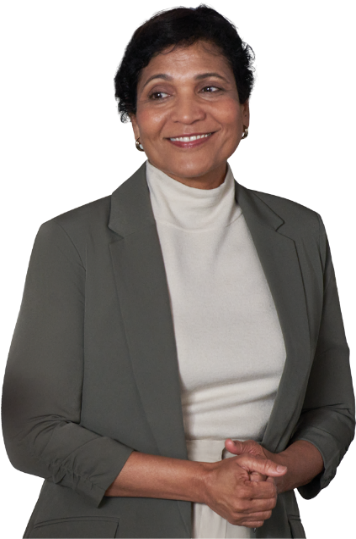 Enhance hybrid courtrooms - Buy
Improve communications - Buy
Deliver citizen services
Lack of communication and complex processes can lead to low satisfaction with services.
Update courtroom processes from scheduling to media communications.
Create and execute on communications plans
Government | Improve procurement cycle time
Microsoft 365 Copilot
Buy
PO delivery time
Budget adherence
Supplier selection efficiency
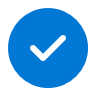 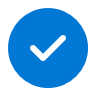 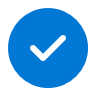 KPIs impacted
Value benefit
Accelerated service delivery
Cost control
Enhanced decision-making
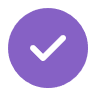 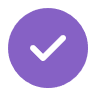 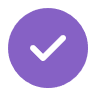 1. Gather RFP requirements
2. Analyze procurement data
3. Standardize contract templates
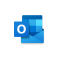 Copilot in Outlook
Utilize Copilot in Word to generate a list of required items for the RFP based on referencing previous RFPs.
Track and analyze procurement metrics with Copilot in Excel, identifying areas that improve procurement cycle time.
Utilize Copilot in Word to create standardized contract templates that ensure consistency and compliance.
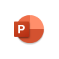 Copilot in PowerPoint
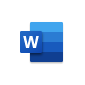 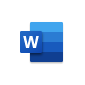 Copilot in Word
Copilot in Word
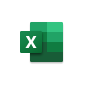 Benefit: Supercharge your productivity by swiftly summarizing and compiling content from documents and the web.
Benefit: Compare and analyze solutions by capturing their procurement costs and economic value in a comprehensive table.
Benefit: Quickly create drafts and use Copilot to turn important RFP requirement bullet points into text for integration into supporting documents.
Copilot in Excel
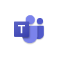 Copilot in Teams
6. Send email approval
5. Summarize stakeholder meeting
4. Present procurement strategies
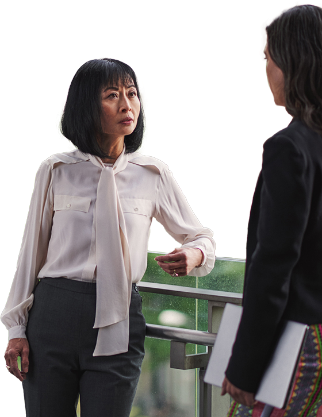 Use Copilot to turn a list of bullet points into a professional email summarizing approvals for various vendors.
After the stakeholder meeting is over, review the meeting recap created by Copilot in Teams for a summary of key points and action items.
Use Copilot in PowerPoint to develop presentations that outline strategies for improving procurement cycle times.
Benefit: Use Copilot to review your email to ensure that is clear, concise, and impactful.
Benefit: Automatically summarize key discussion points, identifying alignment or disagreements among participants, and suggesting action items in real time during the meeting.
Benefit: Using high quality presentations makes it easy to convey a clear message and can reduce the time to close the deal.
Government | Improve communications
Microsoft 365 Copilot
Buy
Meeting efficiency
Interdepartmental collaboration
Information organization
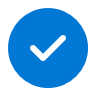 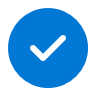 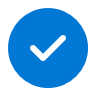 KPIs impacted
Value benefit
Better planning
Enhanced teamwork
Structured data
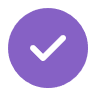 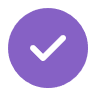 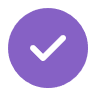 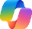 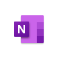 Copilot Graph-grounded Chat
Copilot in OneNote
1. Research key priorities
2. Organize information
3. Discuss communications plan
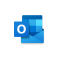 Copilot in Outlook
Start with Copilot in Excel to analyze data trends and compile reports on key issues.
Organize and synthesize notes from past meetings and interactions for quick reference with Copilot in OneNote.
Meet with the key stake holders to discuss the communications plan and delegate responsibilities to team members based on their expertise.
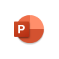 Copilot in PowerPoint
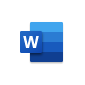 Copilot in Word
Example prompt: Retrieve all documents related to communication  planning for [specific projects] from the last 4 weeks.
Example prompt: Compile all relevant notes from past interactions about [specific issue or department].
Benefit: Be present during the meeting by relying on Copilot in Teams for transcription and summary.
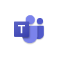 Copilot in Teams
6. Share decisions and action items
5. Create press releases
4. Develop communication strategies
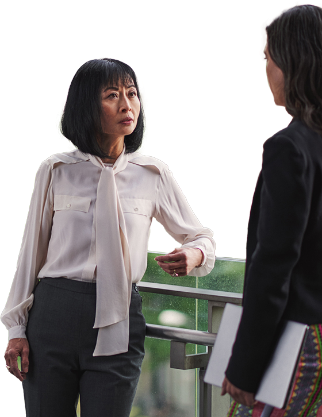 Disseminate crucial information and communications to a broader audience via Copilot in Outlook for swift email correspondence.
Enhance content development by using Copilot in Word to create and refine impactful document drafts.
Use Copilot in PowerPoint to craft impactful presentations outlining communication strategies and their status for key stakeholders.
Example prompt: Draft an email summarizing the decisions and next steps from today’s meeting regarding [specific topic].
Benefit: Document and socialize the content drafts ensure all requirements are being met, and all necessary approvals have been received.
Example prompt: Generate a presentation outline for a press release about [specific topic].
Government | Enable budget adherence
Microsoft 365 Copilot
Buy
Budget adherence
Cost variance
Approval time
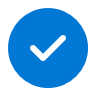 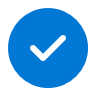 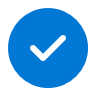 KPIs impacted
Value benefit
Resource optimization
Trend analysis
Faster decisions
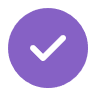 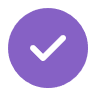 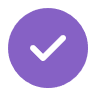 1. Establish budget tracking system
2. Analyze budget trends
3. Document financial policies
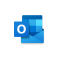 Copilot in Outlook
Collaborate with interdepartmental finance teams to finalize the list of data points needed for the budget tracking system Use Copilot in Teams to summarize key data points and next steps.
Harness Copilot in Excel to assist with budget data analysis and identifying patterns that could lead to variances.
Efficiently generate a list of financial policies using Copilot in Word, and draft comprehensive policy documents that incorporate relevant guidelines, procedures, and compliance requirements.
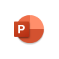 Copilot in PowerPoint
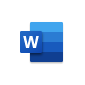 Copilot in Word
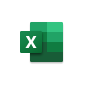 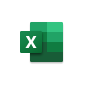 Benefit: During the meeting you can ask Copilot for suggestions on questions to ask or next steps to discuss to keep the conversation on track.
Benefit: Speed analysis by using Copilot to add formulas columns and create charts.
Benefit: Quickly summarize stakeholder insights and feedback to improve the quality of the best practice documentation.
Copilot in Excel
Copilot in Excel
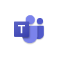 Copilot in Teams
6. Communicate budget updates
5. Present budget reviews
4. Oversee budget management
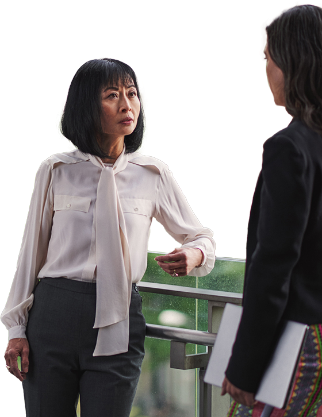 Utilize Copilot in Outlook to craft succinct and compelling budget update emails  summarizing financial data and ensuring effective communication with colleagues and relevant stakeholders.
Swiftly create budget performance presentations using Copilot in PowerPoint to draft slides, incorporate placeholder text, and suggest design improvements.
Utilize Copilot in Excel to analyze budget data and gain insights into spending trends, ensuring effective oversight of budget management.
Benefit: Save time preparing emails with Copilot as your drafting partner.
Benefit: Create a draft presentation based on your financial analysis and previous meetings.
Benefit: Calculate the variance between actual spending and budget forecasts for each project and quarter.
Government | Enhance hybrid courtrooms
Microsoft 365 Copilot
Buy
Courtroom utilization
Administrative time
Case processing time
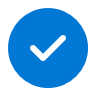 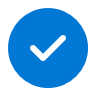 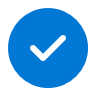 KPIs impacted
Value benefit
Swift justice
Resource optimization
Efficiency boost
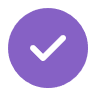 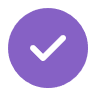 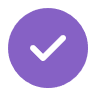 1. Schedule and manage court cases
2. Analyze case data
3. Prepare legal documents
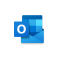 Copilot in Outlook
Easily meet with the legal teams to discuss the upcoming court cases and ensuring optimal use of judicial time.
Leverage Copilot in Excel to analyze case data for trends that can inform better scheduling and resource allocation.
Utilize Copilot in Word to streamline the creation of legal documents, ensuring accuracy and compliance with legal standards.
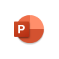 Copilot in PowerPoint
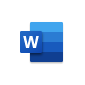 Copilot in Word
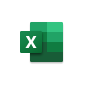 Benefit: Utilize Copilot in Teams during your interviews to summarize feedback points and takeaways.
Benefit: Use Copilot in Excel to quickly analyze how courtroom time is spent.
Benefit: Ensure high writing quality using Copilot to revise first drafts.
Copilot in Excel
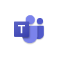 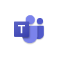 Copilot in Teams
Copilot in Teams
6. Communicate with media and stakeholders
5. Create informative presentations
4. Oversee courtroom efficiency initiatives
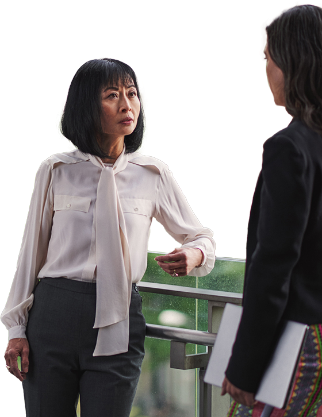 Employ Copilot in Outlook to draft media inquiries responses and summarize stakeholder communications, fostering transparency and trust.
Use Copilot in PowerPoint to develop presentations that effectively communicate courtroom efficiency metrics and improvements.
Use Copilot in Teams to assist in gathering feedback on courtroom processes including effectiveness of courtroom procedures.
Benefit: Save time preparing emails with Copilot as your drafting partner.
Benefit: Improve the quality of your presentations by using Copilot to revise content and organize the slides using Excel data.
Benefit: Organize a team meeting for judges, clerks, and lawyers to discuss courtroom procedures that also includes a pre-meeting survey link to gather preliminary input.